GC0104 Proposal EU Connection Codes GB Implementation – Demand Connection Code
Grid Code Review Panel
16th August 2017
Objective and Defect
Objective: Comply with legally binding decisions of the European Commission and/or the Agency
DCC is one of the three European Connection Codes and needs to be implemented in GB by September 2018.
Defect: GC0091 Work Group identified requirements in DCC that either don’t currently exist in the Grid Code or there are conflicting requirements in the Grid Code.
2
Solution
GC0104 will use the code mapping produced in GC0091 to identify and implement the specific requirements from DCC into the Grid Code to be compliant with EU law.
3
Code Administrator
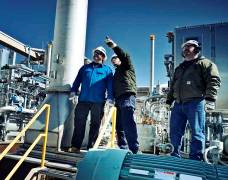 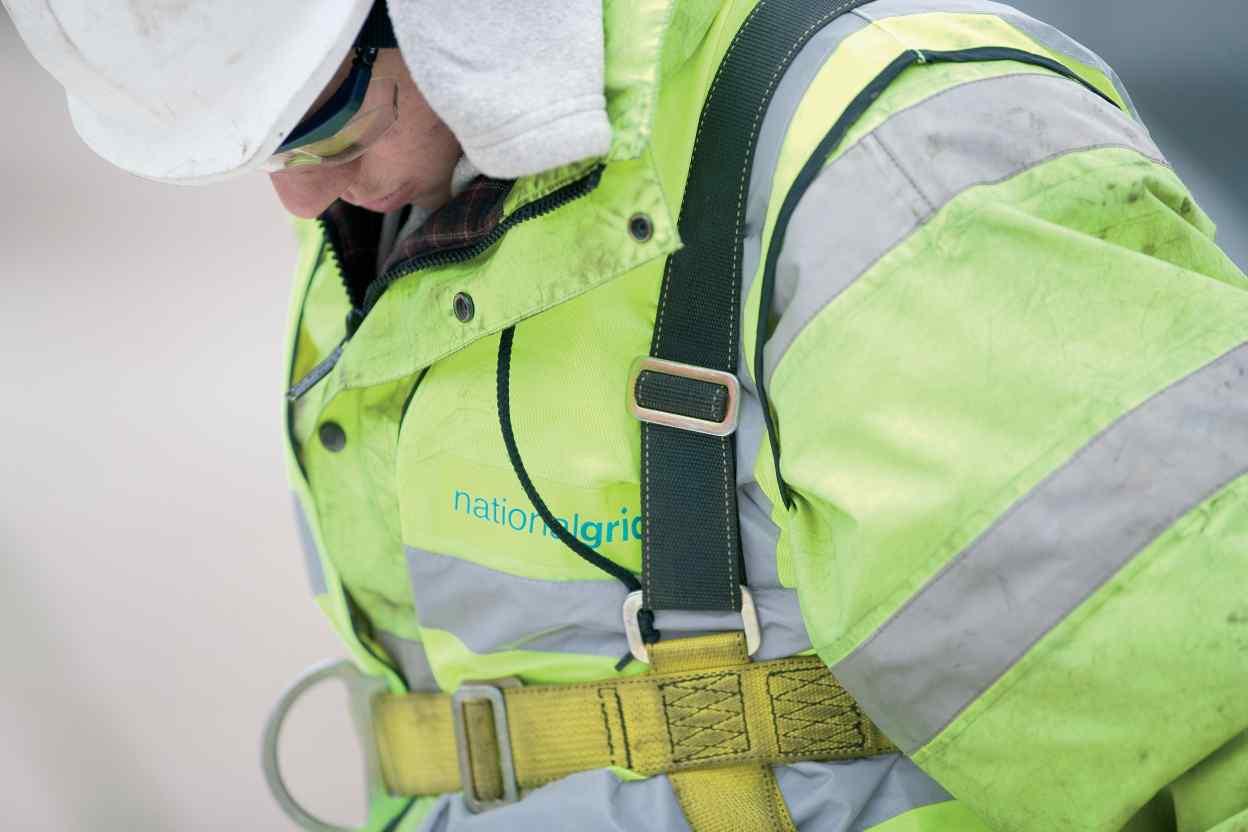 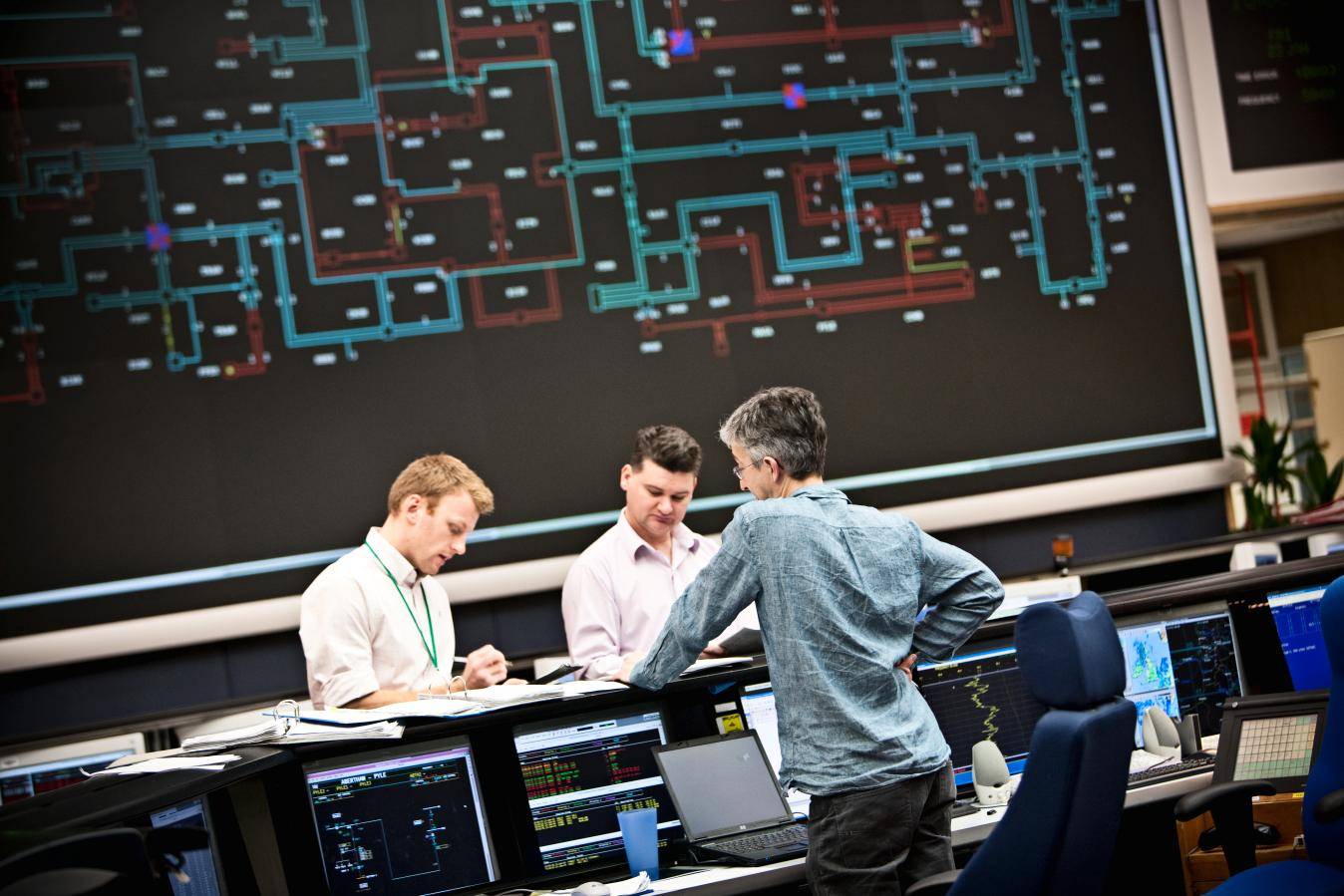 Chrissie Brown
16/08/2017
Code Administrator Proposed Progression
The Panel is asked to agree:
This modification should: 
be assessed by a Workgroup and where these discussions should be held:
Workgroup day 
Separate  Workgroup  
Terms of Reference for the Workgroup
5
Proposed Timeline
6